Workforce development and considerations to inform the planning and delivery of prehabilitation services
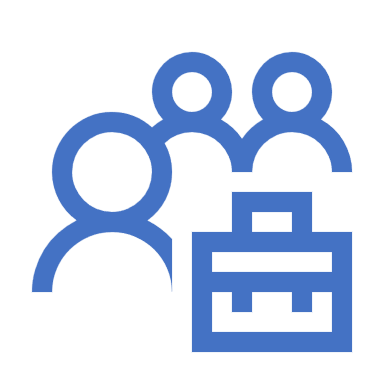 June Davis
Allied Health Professional Advisor
Macmillan Cancer Support
5th November 2021
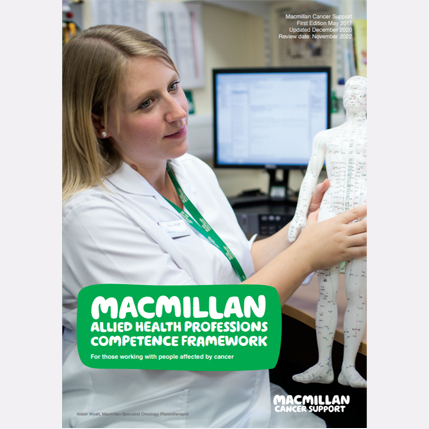 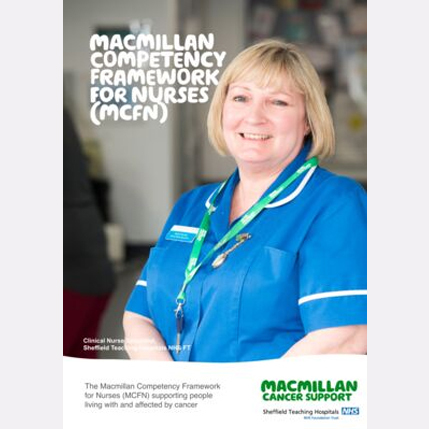 Right skills from the right people at the right time
Escalation
Screening
Registered health and care professionals or by unregistered professionals through delegated authority
Screening and monitoring of universal interventions may be self - managed
Assessment
Undertaken by registered professionals for targeted and specialist interventions
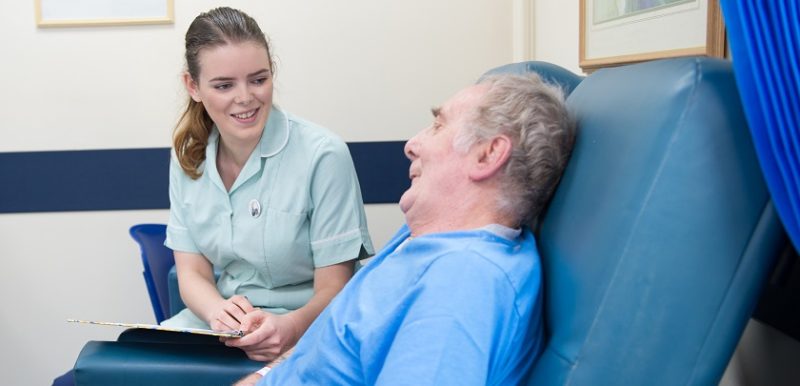 Delivery of interventions
Targeted interventions can be delivered by registered health and care professionals or by unregistered professionals under delegated authority
Universal interventions
All health and care professionals and the wider workforce including fitness professionals
Universal interventions
One You is an NHS resource which can help people get healthier and feel better with free tips, tools and support. NHS Choices https://www.nhs.uk/oneyou/
Moving Medicine includes resources for health and care professionals and patients with the aim of encouraging behaviour change. https://movingmedicine.ac.uk/
Fitter better sooner resources will provide patients with the information needed to become fitter and better prepared for surgery. 
Preparing for surgery – Fitter Better Sooner | The Royal College of Anaesthetists (rcoa.ac.uk)
Moving healthcare professionals programme 
free e-learning
A response to the pandemic
SafeFit is a clinical trial for anyone in the UK with suspicion of or confirmed diagnosis of cancer. 
Cancer exercise specialists offer advice, support and resources to maintain and improve physical and mental well-being.
Right skills from the right people at the right time - SafeFit
Escalation to clinical trial team
What is the HEE Star?
Two functions:
To provide a simple, coherent framework to facilitate and guide local conversations with provider systems to better understand and define their workforce transformation requirements; and
To create a single 'go to' directory for providers and systems to access and explore the range of workforce transformation solutions available to help address the workforce requirements identified - including tools, training materials, case studies and other interventions, realising the potential of workforce transformation investments.
[Speaker Notes: The HEE Star is based on the premise that change happens, project by project and in no other way.  
 
What providers and wider systems can often struggle with, is seeing the wood for the trees – creating the capacity and keeping a focus on one challenge at a time. 
 
The Star model is a framework to structure workforce conversations focussing on one enabler of change at a time to identify projects for sustainable change.  
 
It has 2 functions:
 
As a simple, coherent framework to facilitate and guide local conversations with provider systems to better understand and define their workforce transformation requirements
 
As a single 'go to' directory for providers and systems to access and explore the range of workforce transformation solutions available to help address the workforce requirements identified - including tools, training materials, case studies and other interventions, realising the potential of workforce transformation investments.
The HEE Star is based on the premise that change happens, project by project and in no other way.]
What does the Star look like?
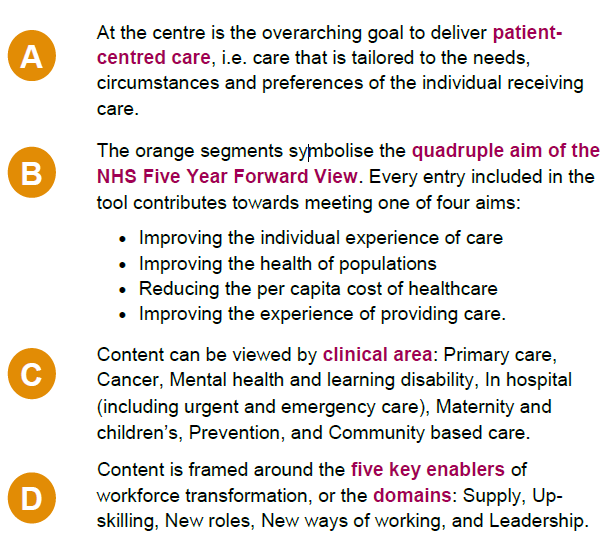 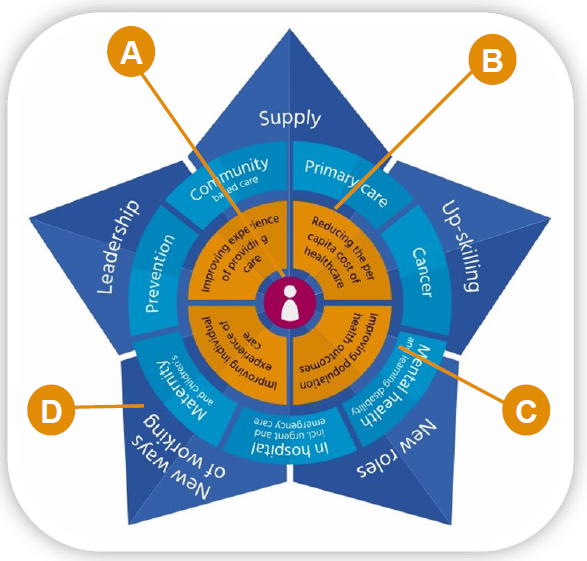 Access the Star at www.hee.nhs.uk/transformation
[Speaker Notes: As a directory of workforce transformation solutions, the STAR can be accessed on-line and is an interactive tool. I want to give you a quick overview…..
 
The five points of the Star depict the 5 key enablers of change, of transformation – Supply, Up-skilling, New roles, new ways of working and Leadership – more on those in a minute….
 
The second rim of segments, reflect the system priorities – allowing ease of navigation of workforce solutions specific to certain specialties, as well as ones which are whole system wide.
 
For example, if you click on mental health and supply – all of the workforce interventions that fit that requirement will appear.  
 
The four orange segments represent the quadruple aim – improving patient experience; improving staff experience; improving population health & reducing cost.  These are the outcomes we are ultimately chasing that need to be considered when we make decisions about our workforce transformation programmes.
 
And of course, the Patient in the centre.]
Key enablers of workforce transformation
Supply
Up-skilling
New roles
New ways of working
Leadership
Health and care roles designed to meet a defined workforce requirement, warranting a new job title; the likely ingredients including additionality to the workforce,  a formal education and training requirement (whether that be vocational or academic), an agreed scope within the established Career Framework, and national recognition (although not necessarily regulatory) by clinical governing bodies.
Identifying current and future workforce availability in terms of skills, capabilities and numbers, in order to identify the appropriate workforce interventions.
To improve the aptitude for work of (a person) by additional training *
the aim of which is to create:

A competent workforce working to its maximum potential
An agile workforce that may be flexibly deployed
A capable workforce with future-facing knowledge and skills

*Collins English Dictionary, 2014
The support of individuals, organisations and systems in their leadership development – ranging from individual behaviours and skills, to organisational development of systems through partnerships.
Emphasis on developing an integrated workforce culture that empowers it to break through system barriers to deliver a practical response, resonating with STP needs, to person-centred care.
[Speaker Notes: The five key enablers of workforce change are shown here.
 
The importance of having agreed definitions for each enabler is to maintain the integrity of the common language – when we talk about new roles, we all know what we mean in this context and do not confuse with a different way of working or enhancing someone’s competencies.
 
For example:  
Supply focusses on workforce information, data, planning; recruitment, supply and demand, education and placements
Upskilling – on competencies, skills, skill mix, capacity, training and development
New roles – on the role, team culture, supervision, mentorship, monitoring and evaluating
NWOW – on integration, multi discp teams, digital technology, innovative practice, the millennials 
Leadership – on system leadership, talent management, reward and recognition, culture change]
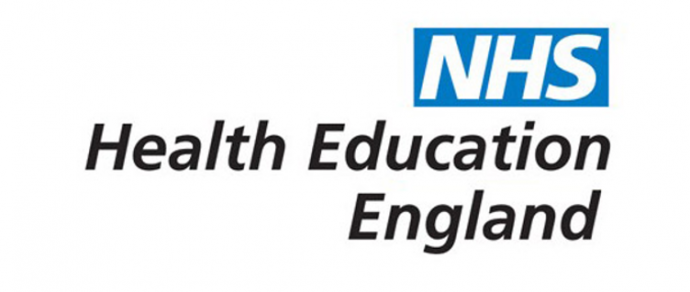 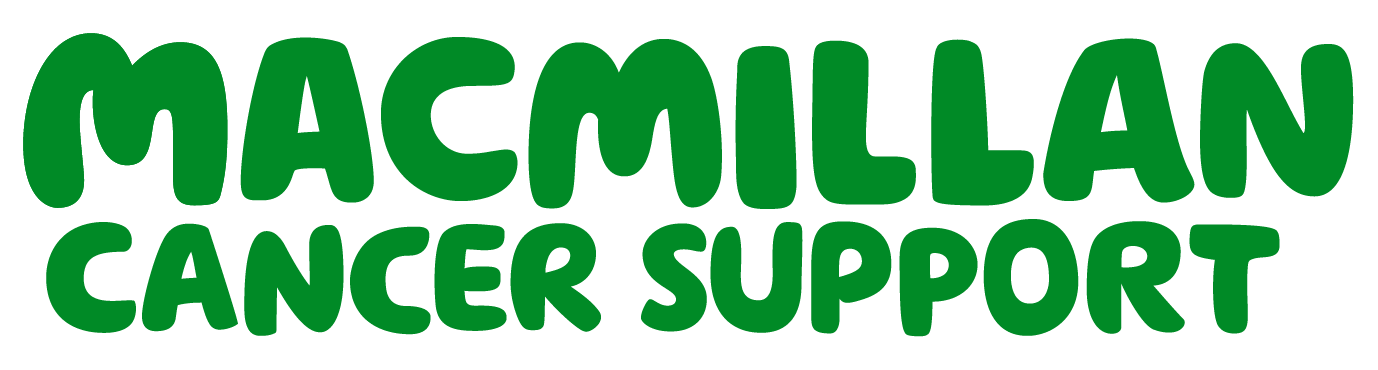 The PRosPer Project (The P(prehabilitation), R (rehabilitation) osPer (personalised care) project
Project overview and outputs
Project overview
HEE and Macmillan identified a need for the development of education and development offers for healthcare professionals and the wider workforce about personalised care with a focus on prehabilitation and rehabilitation in people with cancer

Project commenced Spring 2020, to be completed late 2022
Project outputs will be available to all across the UK
PRosPeR steering group, subject matter experts and reviewers
Project outputs
E-learning developed in collaboration with E-Learning for Health
PRosPer - e-Learning for Healthcare (e-lfh.org.uk)
Face to face/virtual workshops/best practice webinars
Optional accredited Masters module
How to guide?
Concept of Personas
Prehabilitation workforce matrix
Include setting and supervision
Competence – Knowledge/skills/expertise for each persona
Education and training - to support development and maintenance of competence
PRosPer Modules
Persona 4 toolkit
Examples of types of P4 professionals 
Leads for strategy, policy, service delivery and commissioning 
Clinical leads with strategic decision-making responsibility
[Speaker Notes: Cancer services manager needs to develop a prehab and rehab service. 
Would assess their own learning needs from P1-3 persona levels and then may need specific project management, business case, commissioning, quality and service improvement support]
Ethos of the education pathway model
Persona 2 content outline
Module 1 – Principles of self-management, Behaviour Change, Self-efficacy and Patient Activation
Module 2 - Prehabilitation
Module 3 - Rehabilitation Management of Cancer Symptoms Across the Cancer Pathway (3x symptom cluster modules)
P2 Module 1: Personalised Care
Build on Introduction to Prehabilitation, Rehabilitation & Personalised Care (Persona1, Module 1):
Behaviour change
Patient activation
Promoting self-efficacy
PROMS/ePROMS 
Motivational interviewing
Health coaching
P2 Module 2: Prehabilitation
Build on P1 Prehabilitation content to cover:
Screening & identifying levels of intervention (Universal/Targeted/Specialist)
Difference between screening and assessment. 
Implementation strategies for prehabilitation interventions to minimise cancer treatment side effects
Targeted healthy lifestyles interventions
Case studies
P2 Module 3: Rehabilitation
3x modules – approx. 30 mins learning per module
Fatigue, breathlessness, worry, fear & anxiety/psychological support/depression/sleep problems, communication, cognitive function.
Pain, mobility, physical function, neuropathy, hemiplegia/paraplegia, lymphoedema, skin & soft tissue management, bladder, bowel & sexual function.
 Nutrition, weight management, swallowing, body image, nausea & vomiting, diarrhoea, taste changes.
[Speaker Notes: This is three modules of content set out in symptom clusters with a short introduction that cross cuts them all]
Service redesign & workforce
May be cross-cutting across all personas & has synergy with P4 toolkit.

Data collection
Clinical outcome measurement
Cost effectiveness measures
Presenting the impact and outcomes of prehabilitation and rehabilitation
Workforce development, competency etc
Option A
Work through the whole patient pathway for 3 tumour types/sites
(e.g. breast, head & neck, lung)
Option B
Each module could focus on a different time of need/ stage in the pathway 
(e.g. diagnosis/prehab, during & after treatment, palliative care)
Persona 3 Outline
E-learning + optional academic BSc/MSc credits
3x modules of content
Self-directed, reflective learning approach

Options for structure:
[Speaker Notes: With P3 we think learners will benefit from being facilitated to learn for themselves by answering questions or problems and making the responses relevant to their profession and scope of practice.]
Persona 4 – How to guide?
Strategic development of cancer prehabilitation and rehabilitation

Measuring the outcomes and impact of prehabilitation and rehabilitation

To signpost to established prehab and rehab services

To provide a variety of models to support service innovation

Not an e-learning module
Strategic development of cancer prehabilitation and rehabilitation
Indicative content  may include reference to
The importance of local and regional population needs​
Developing the evidence
Links to organisation and system wide priorities 
Health economics and data capture
Stakeholder engagement
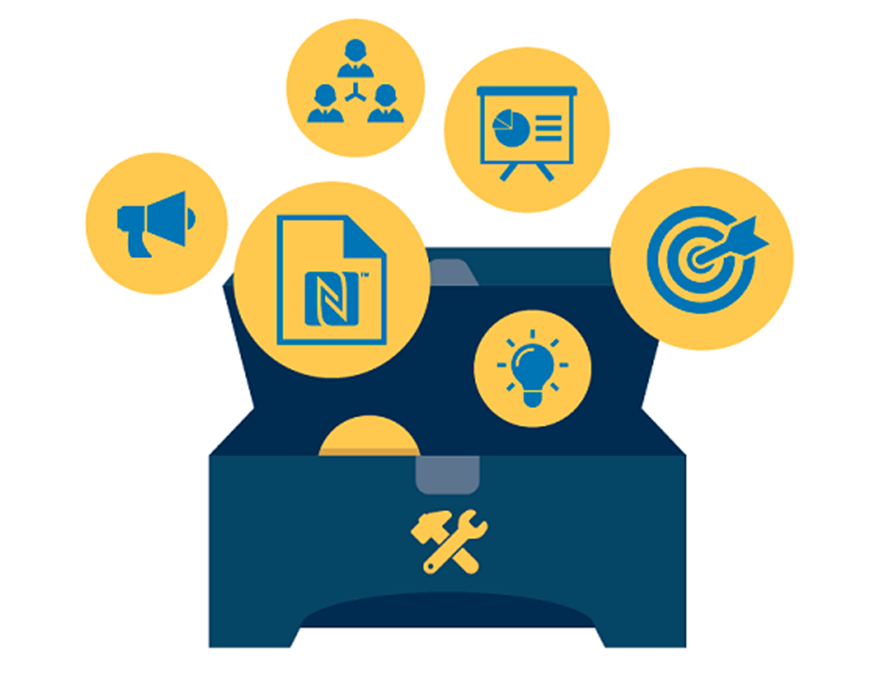 Measuring the outcomes and impact of prehabilitation and rehabilitation
Indicative content  may include reference to
Data collection
Clinical outcomes measurement
Cost effectiveness measures
Presenting the impact of prehabilitation and 
rehabilitation measures
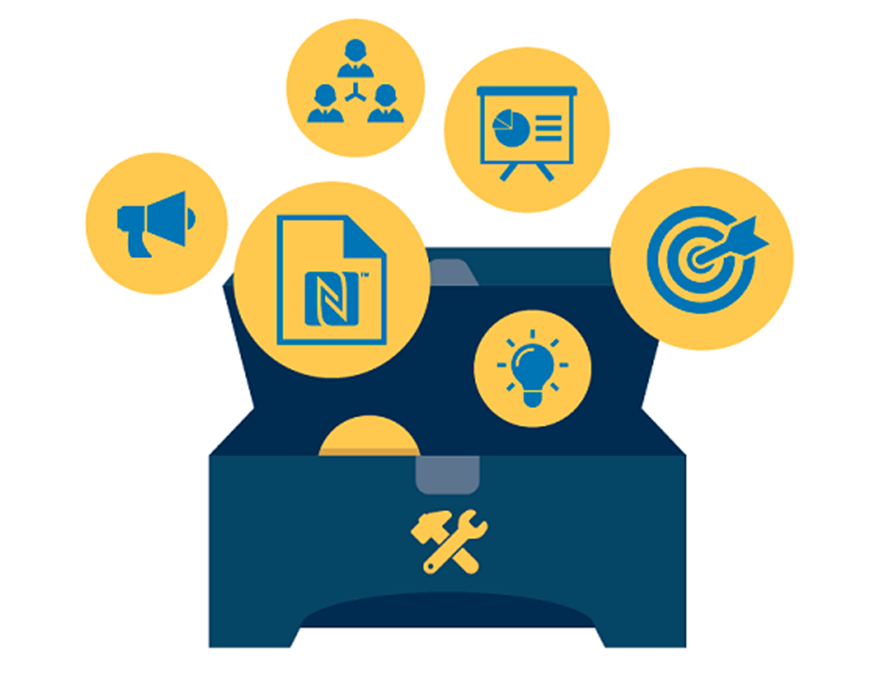 Next steps and future plans
Persona 1 x 2 modules (personalised care and support and prehabilitation) now launched
https://www.e-lfh.org.uk/programmes/prosper/ 

Persona 2 and Persona 3 content
P4 toolkit
Service redesign and workforce development module –across all Persona
Accessibility of PRosPer through platforms in each nation of the UK
Thank you for listeningjfdavis@macmillan.org.uk@junedavis44
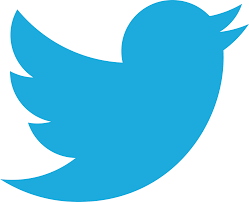 Group questions
What components do you have in place to support local delivery of prehabilitation?


How can you promote sustainability of prehabilitation services locally?